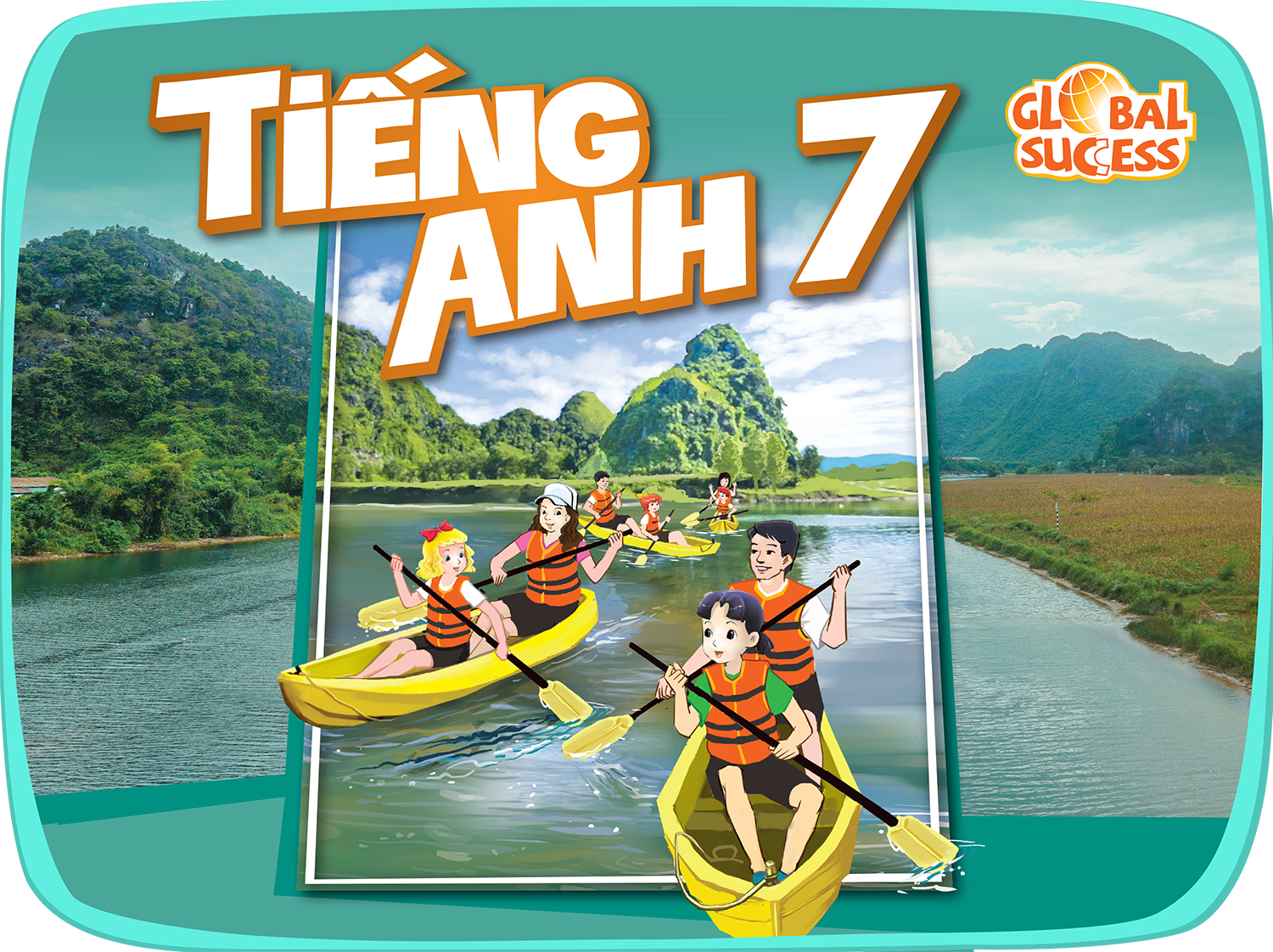 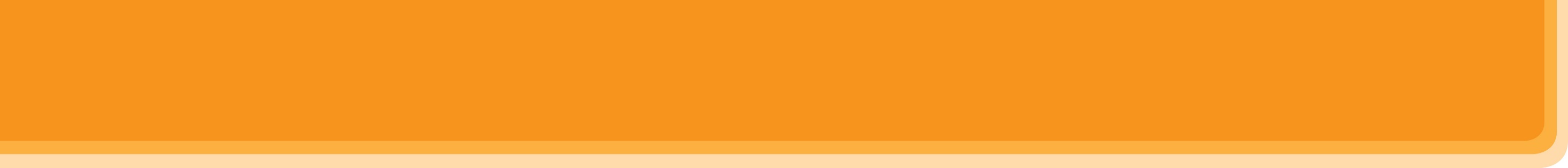 11
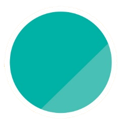 TRAVELLING IN THE FUTURE
Unit
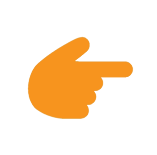 LESSON 5: SKILLS 1
Unit
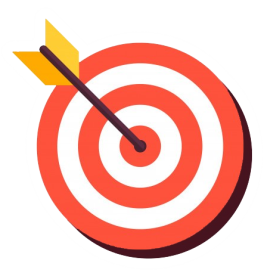 OBJECTIVES
By the end of the lesson, students will be able to:
- read for general and specific information about a future car.
- talk about why a means of transport will / won’t be popular.
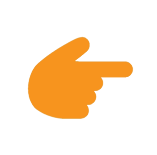 LESSON 5: SKILLS 1
WARM-UP
Game: Networking
* Vocabulary
* Brainstorming
Task 1: Read the passage and answer the question. 
Task 2: Read the passage again and complete the fact.
Task 3: Retelling
READING
Task 4: Look at the fact file in 3 then ask and answer questions about it. 
Task 5: Discussion. Report to the class.
SPEAKING
CONSOLIDATION
Wrap-up
Homework
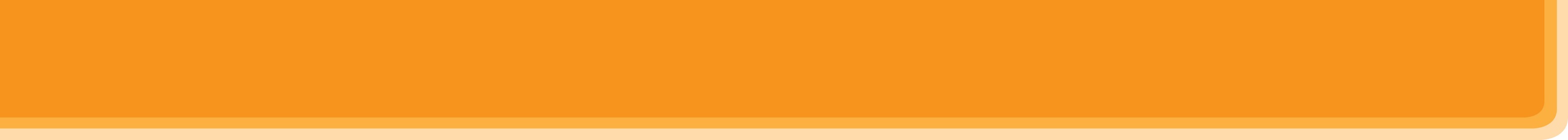 WARM-UP
MEANS OF TRANSPORT
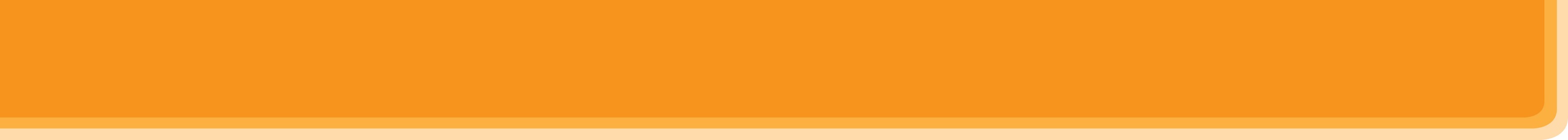 READING: VOCABULARY
charge (v)
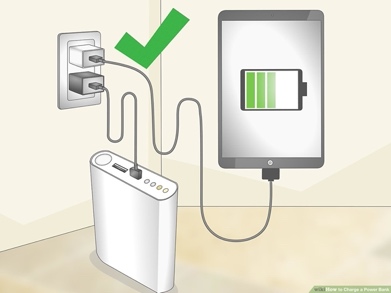 /tʃɑːdʒ/
sạc pin
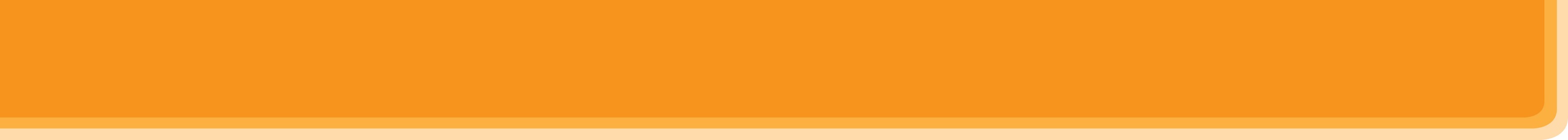 READING: VOCABULARY
economical (adj)
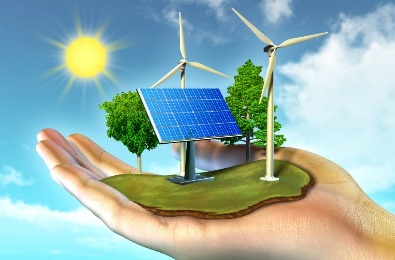 /ˌiːkəˈnɒmɪkəl/
tiết kiệm nhiên liệu
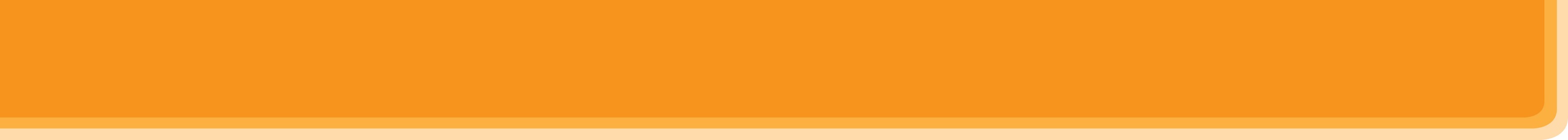 READING: VOCABULARY
autopilot (adj, n)
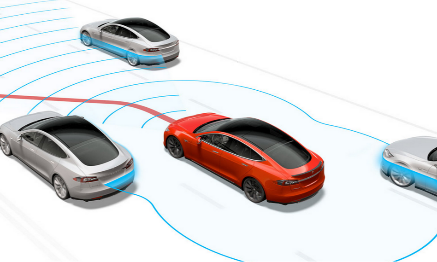 /ˈɔːtəʊˌpaɪlət/
lái tự động
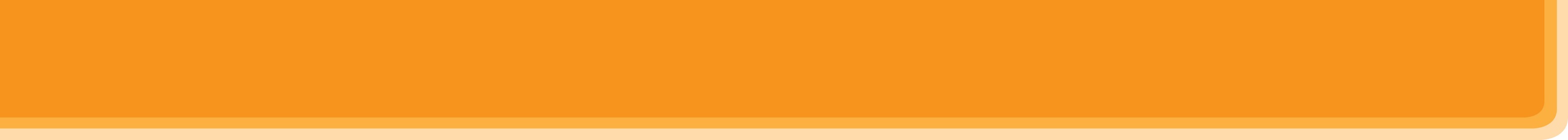 READING: VOCABULARY
function (n)
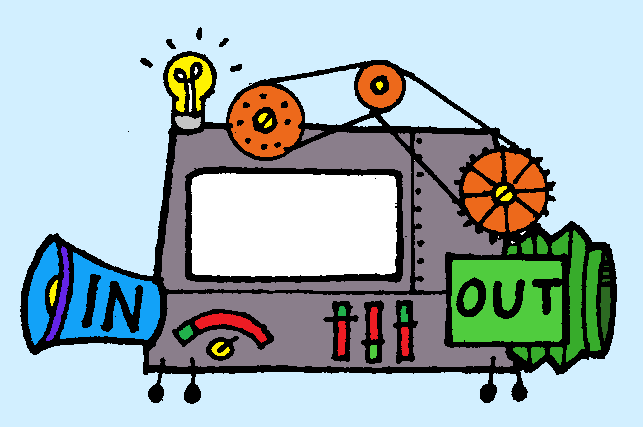 /ˈfʌŋkʃən/
chức năng
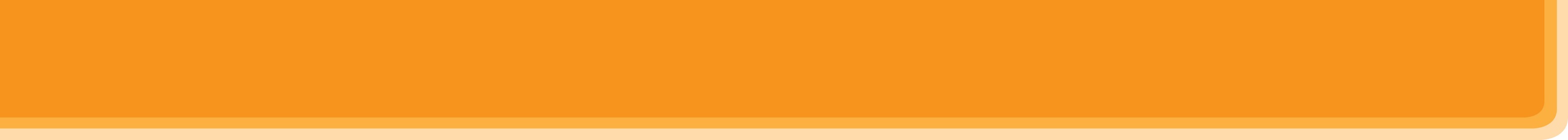 READING: VOCABULARY
run on (phr. v)
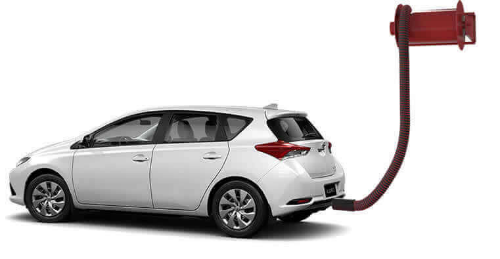 /rʌn ɒn/
chạy bằng (nhiên liệu nào)
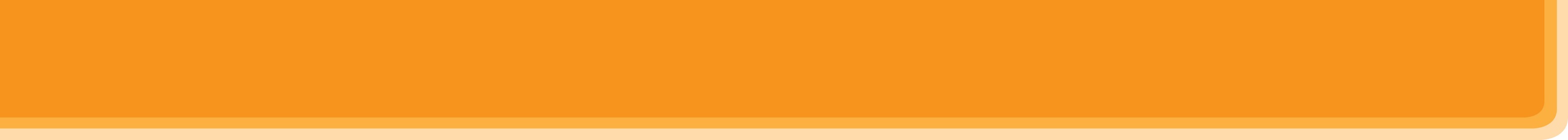 READING: VOCABULARY
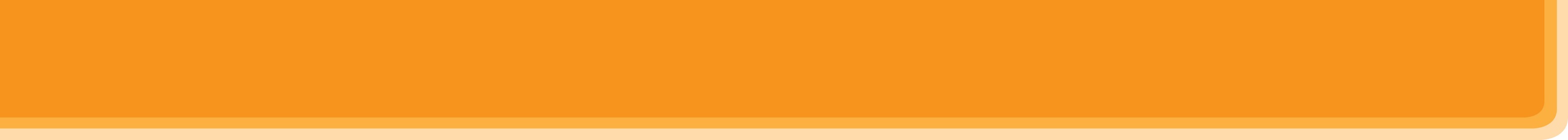 READING
1
Brainstorming: Look at the picture and find the words or phrases to describe it.
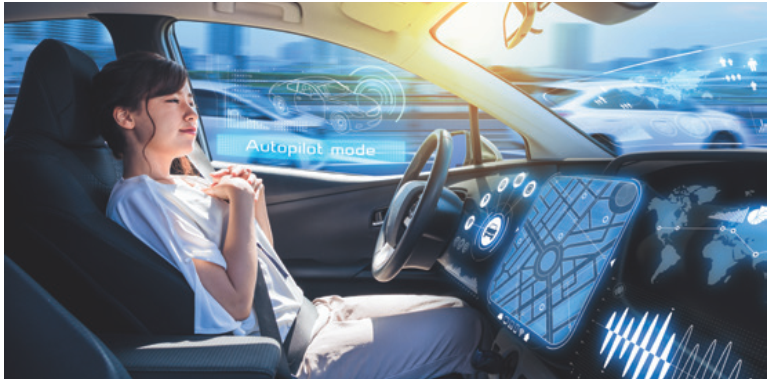 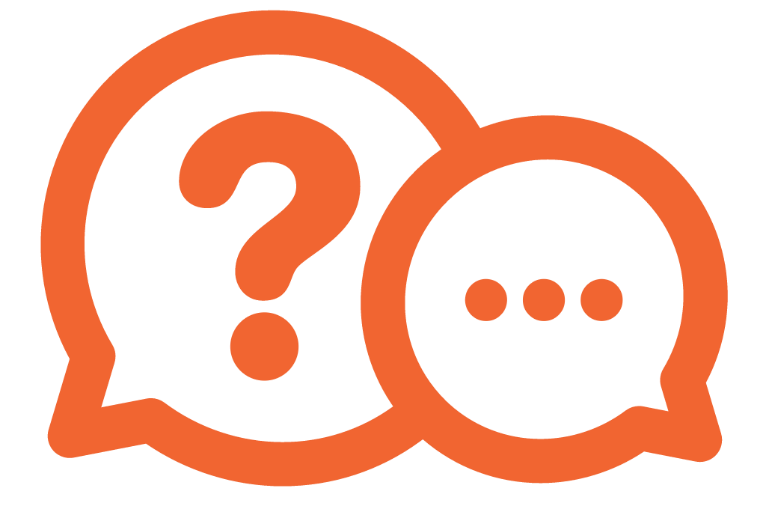 Suggested answer:
The car: convenient, safe, comfortable, modern, automatic, automated, autopilot, etc.
The driver: relaxing / isn’t driving, etc.
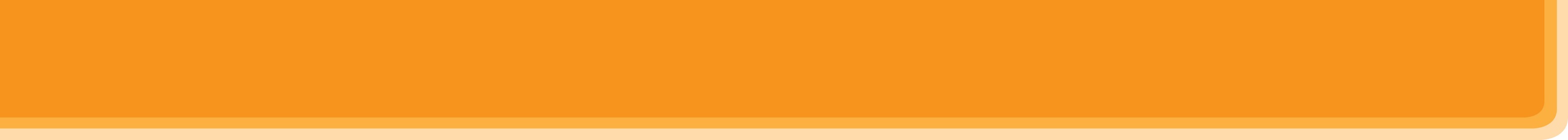 WHILE-READING
2
Read the passage and answer the question.
﻿What is its main idea?
A. Roadrunner is a success.
B. Roadrunner is a car company.
C. Roadrunner’s cars have an autopilot function.
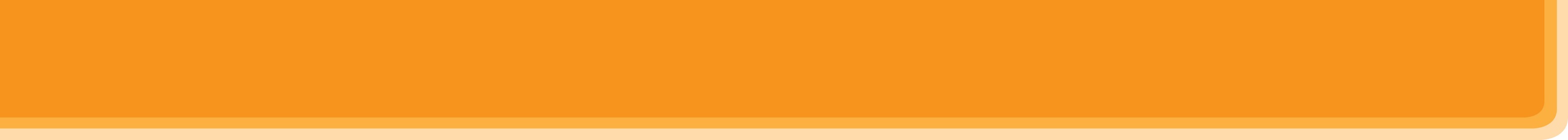 READING
Read the passage again and complete the fact file with no more than two words or a number.
3
2015
safest / largest
largest / safest
autopilot function
electricity
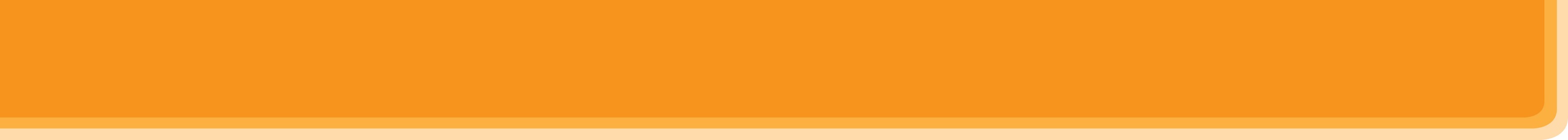 READING
3
Retelling.
Tell the class again about the Roadrunner company.
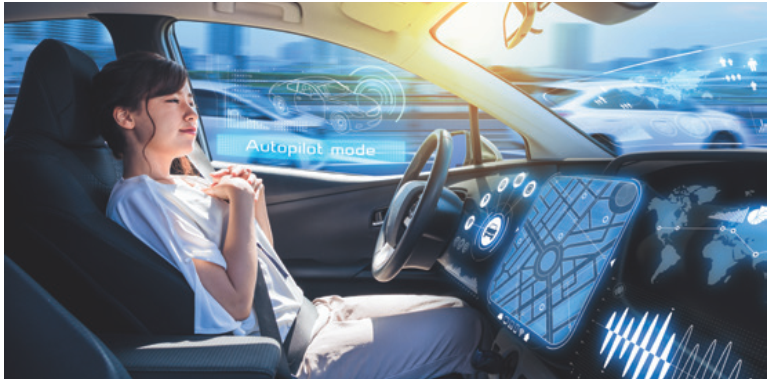 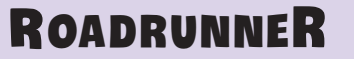 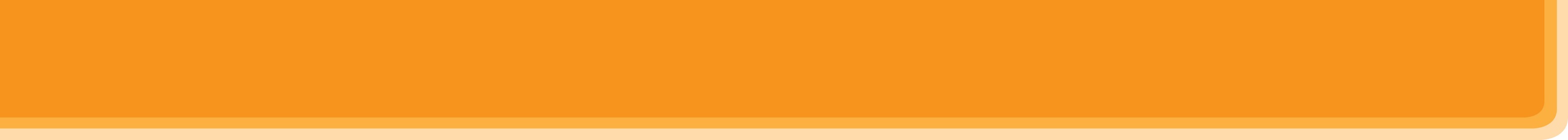 SPEAKING
4
Look at the fact file in 3 then ask and answer questions about it.
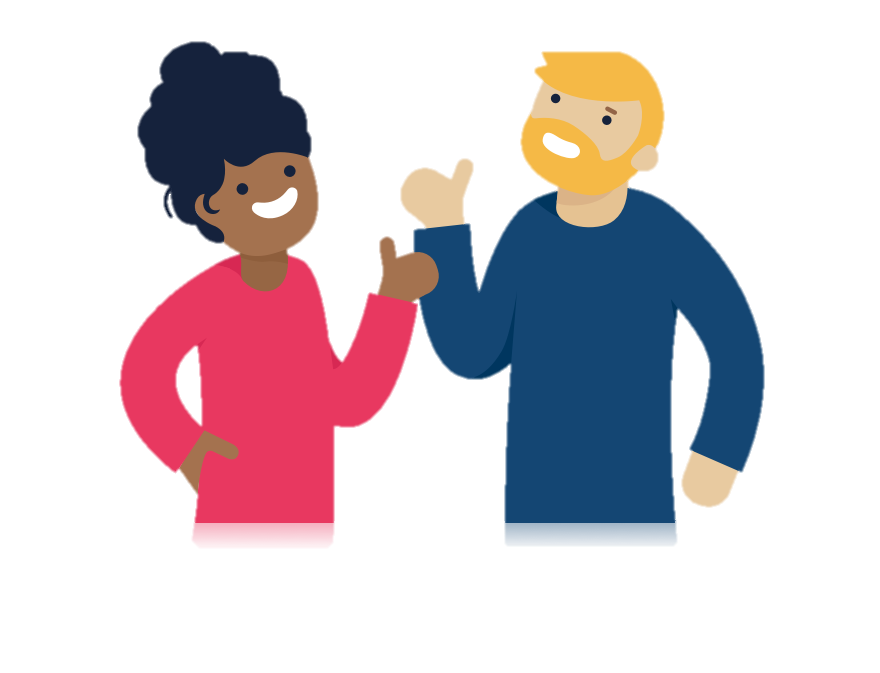 Suggested questions:
- When was Speed introduced? / When did they introduce Speed?
- What do you know about Safety? / What is special about Safety?
- What functions do these models have?
- What do these models run on?
- What can passengers do when they are travelling in the car?
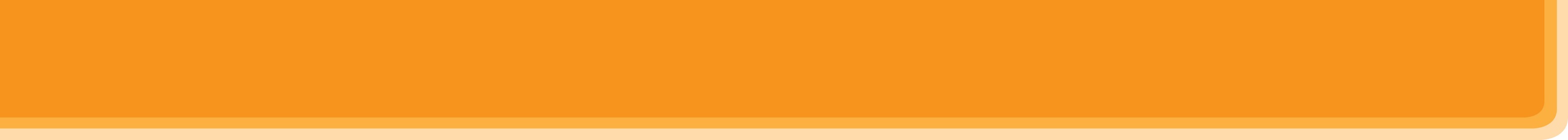 SPEAKING
5
Discuss why Roadrunner’s cars will or won’t become popular in the near future. Report your reasons to the class.
Why Roadrunner’s cars will or won’t become popular in the near future?
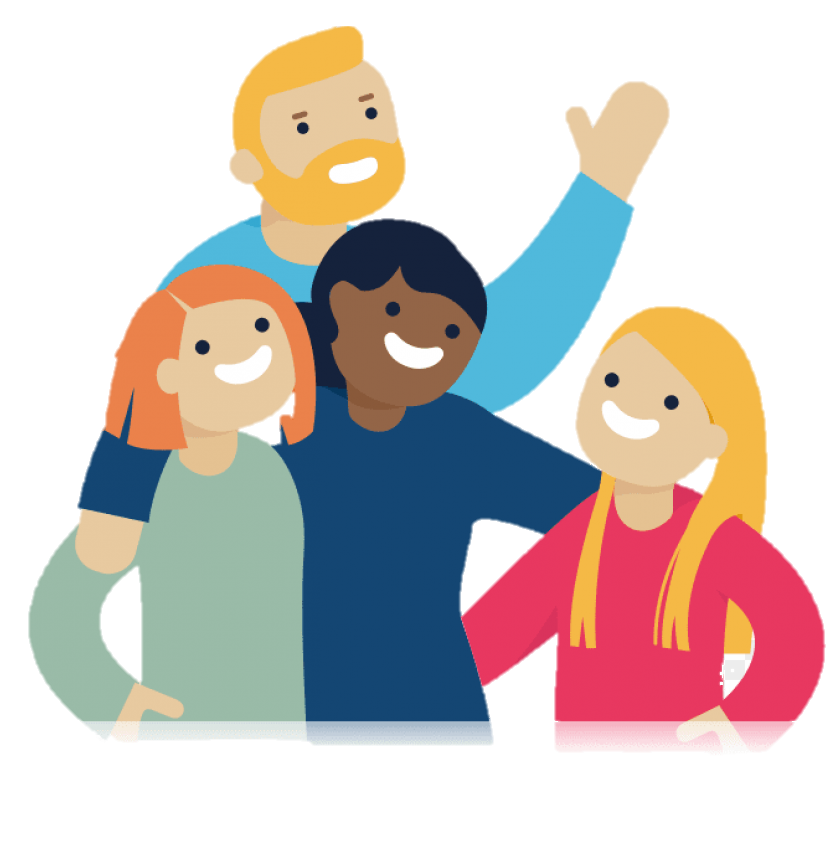 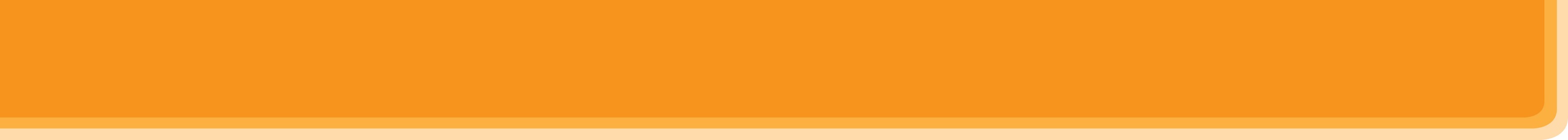 CONSOLIDATION
1
WRAP-UP
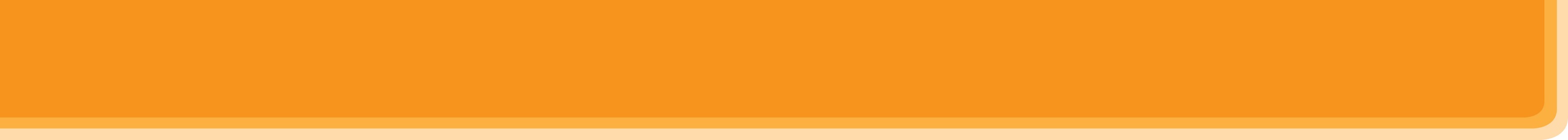 CONSOLIDATION
2
HOMEWORK
Do exercises in the workbook.
Prepare for the next lesson: Skills 2
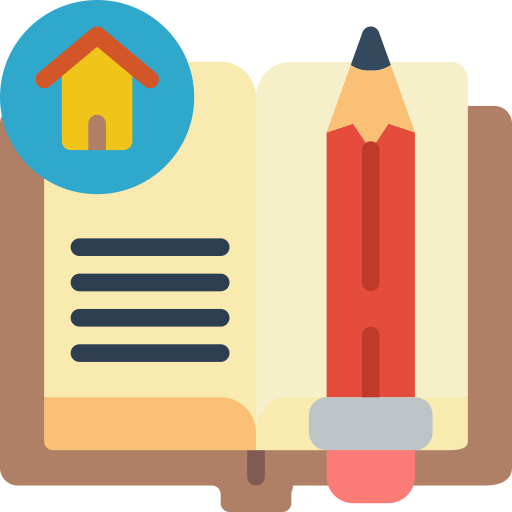 Website: hoclieu.vn
Fanpage: facebook.com/www.tienganhglobalsuccess.vn/